شبیه­سازی عددی افتادن یک قطره در جریان آب با استفاده از روش هیدرودینامیک ذرات هموار (SPH)علی جعفریانپاییز 95
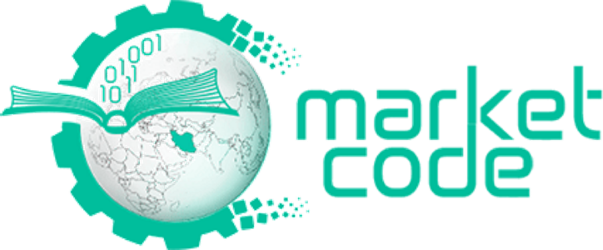 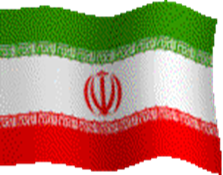 معادلات جریان سیال تراکم ناپذیر در این کد حل شده است و به منظور شبیه سازی جریان سیال و سطح آزاد از روش هیدرودینامیک ذرات هموار استفاده شده است.

روش SPH که یک روش لاگرانژی و مبناذره ای است برای این شبیه سازی استفاده شده است.
توانمندیهای کُد
حل جریان با مرزهای با تحرک بسیار زیاد مانند حل همزمان فروریختن ستون آب و افتادن یک قطره در داخل آب
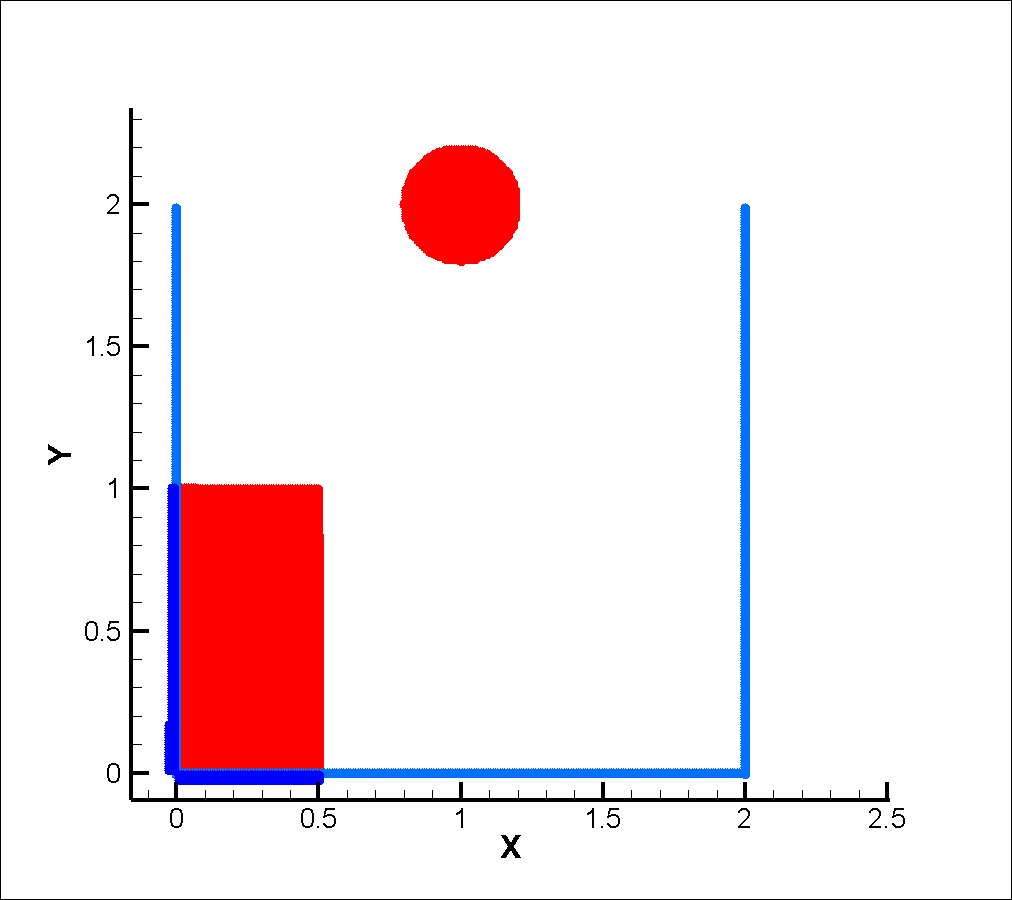 توانمندیهای کُد
جریان پیچیده سطح آزاد
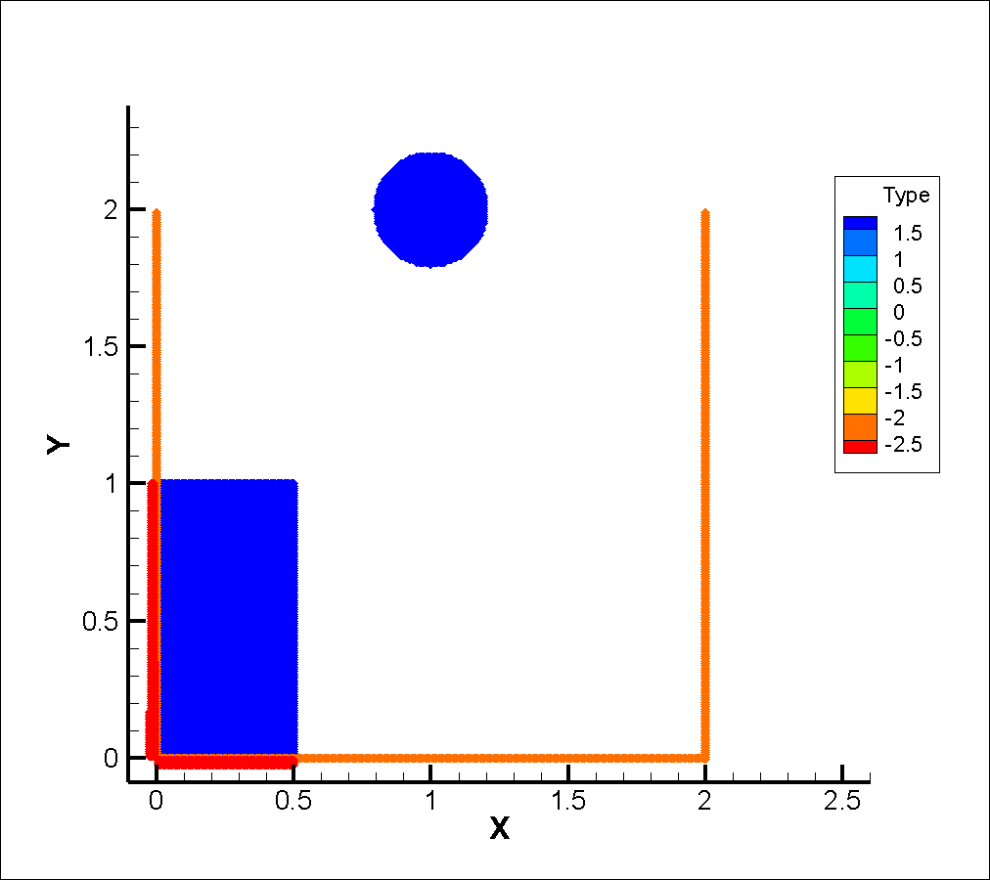 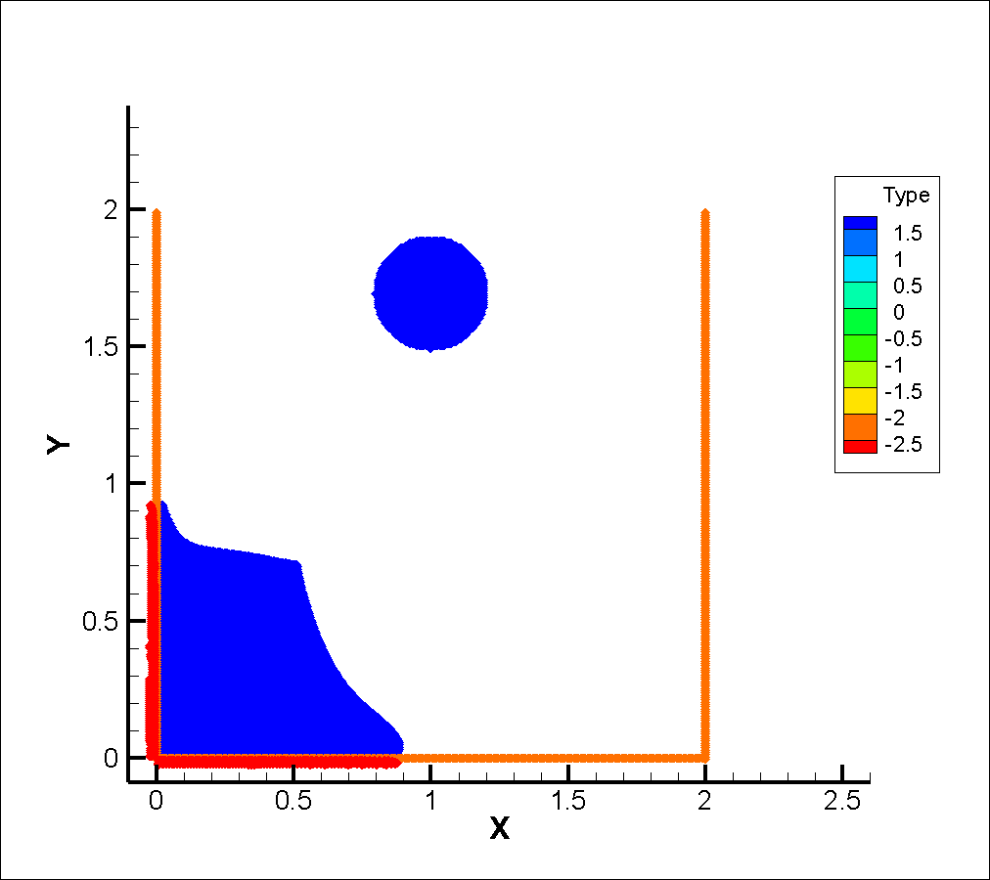 توانمندیهای کُد
جریان پیچیده سطح آزاد
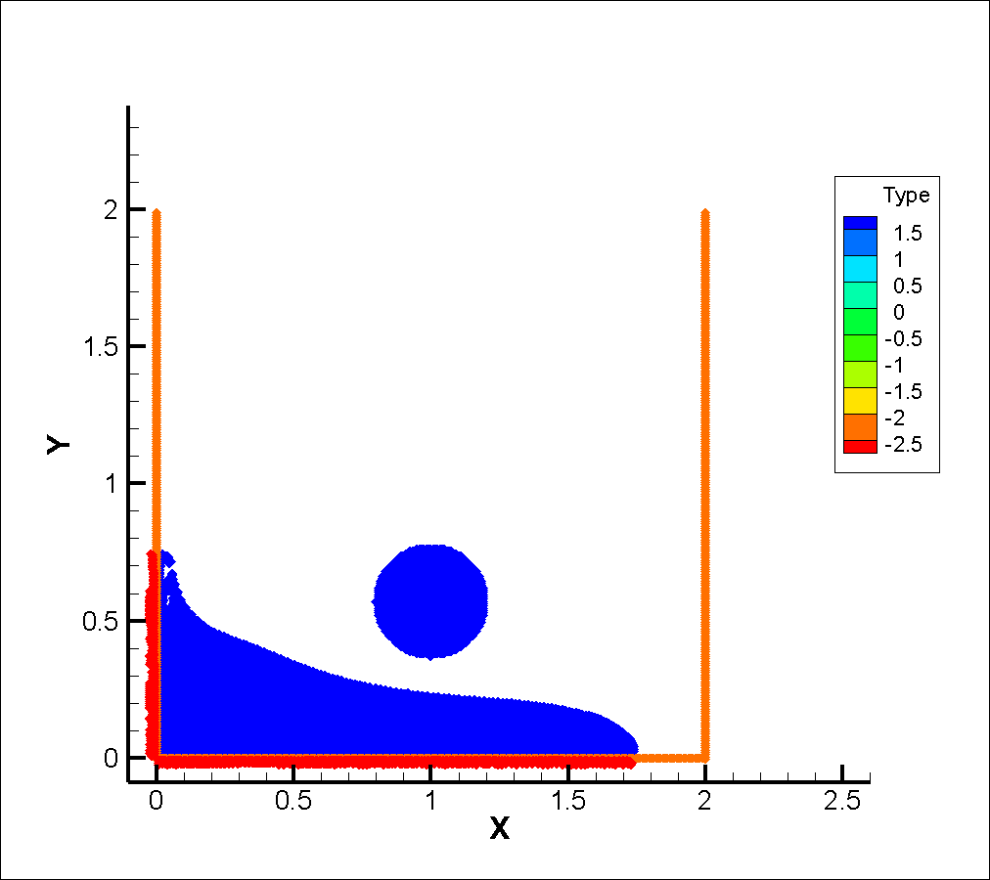 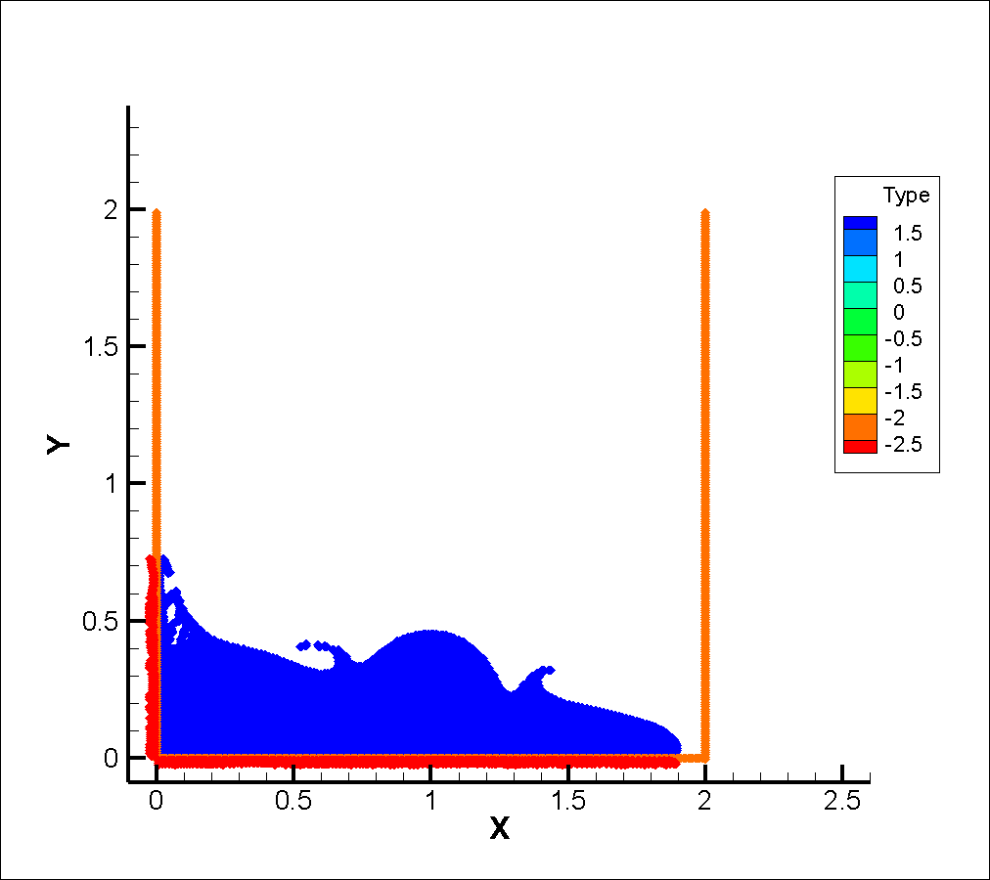 توانمندیهای کُد
جریان پیچیده سطح آزاد
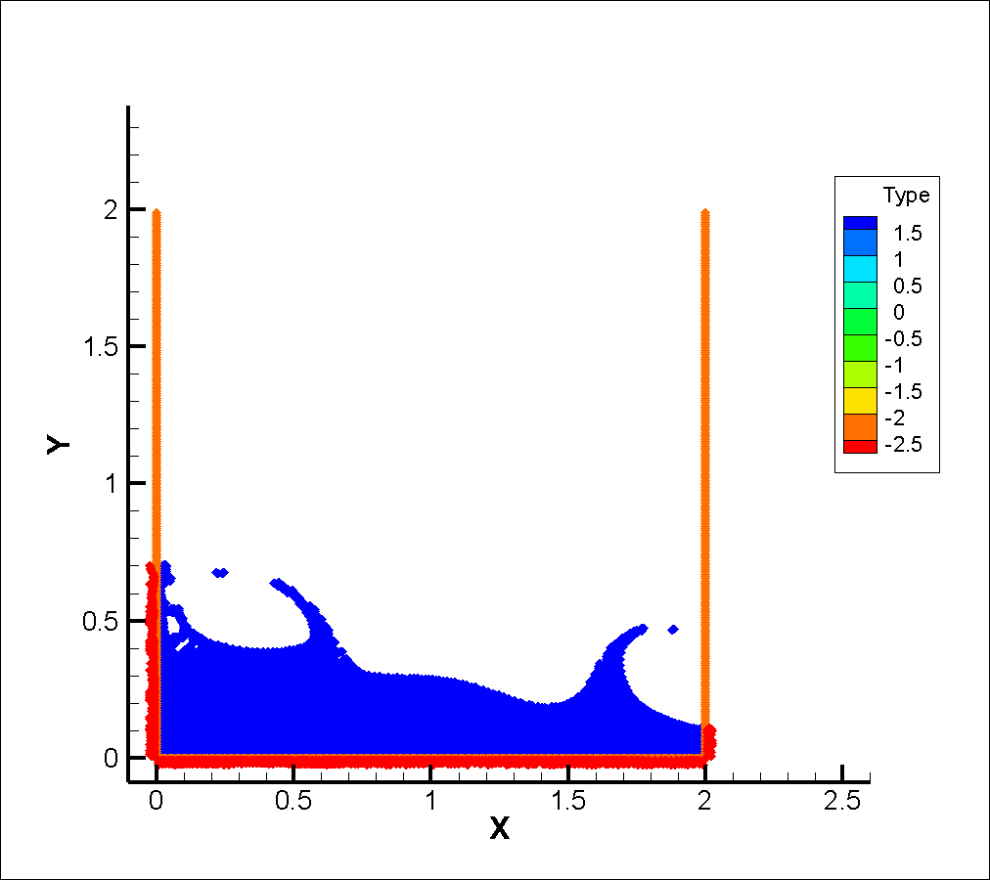 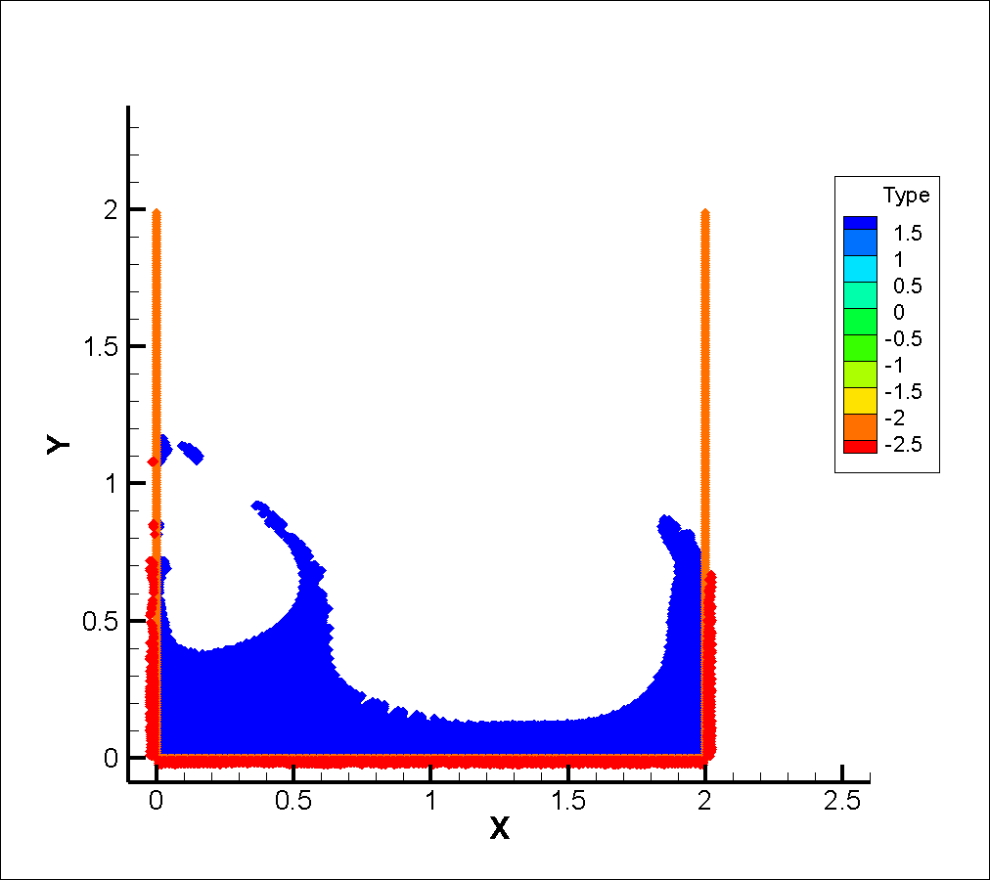 توانمندیهای کُد
استفاده ازذرات مجازی و Ghost برای شبیه سازی مرز جامد
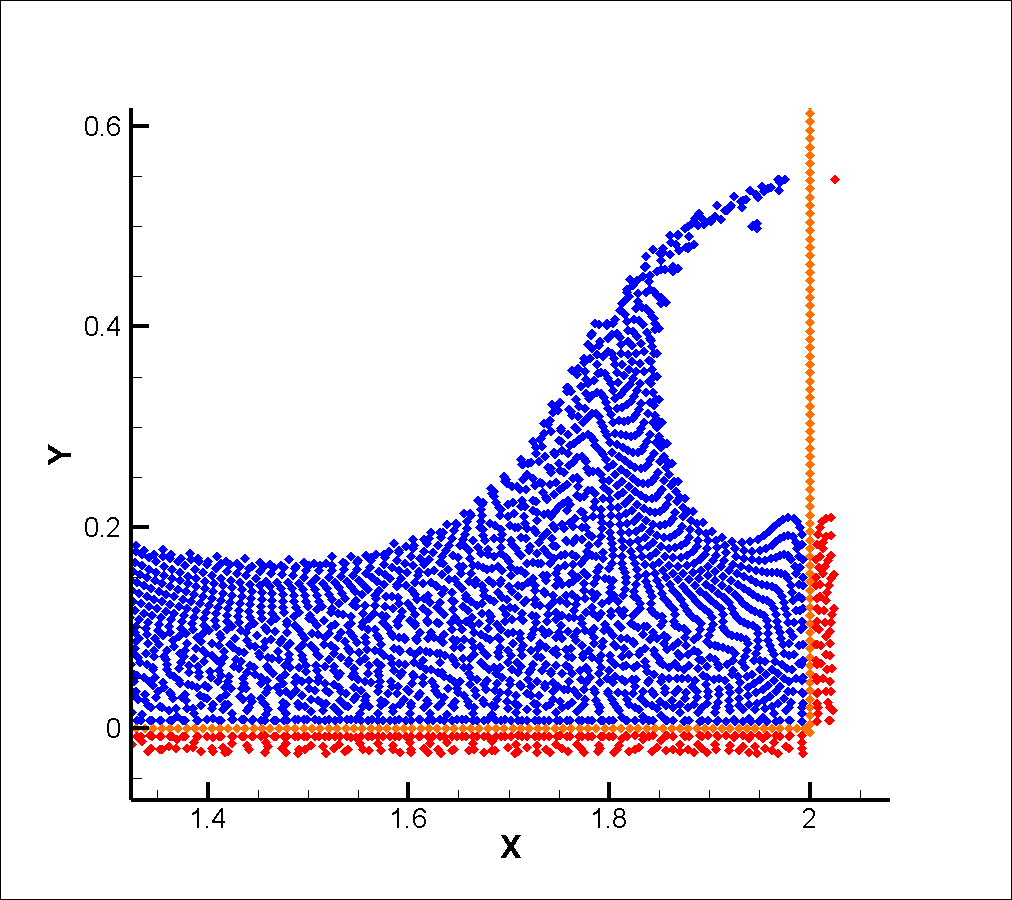 توانمندیهای کُد
کانتورهای مختلف در جریان سطح آزاد
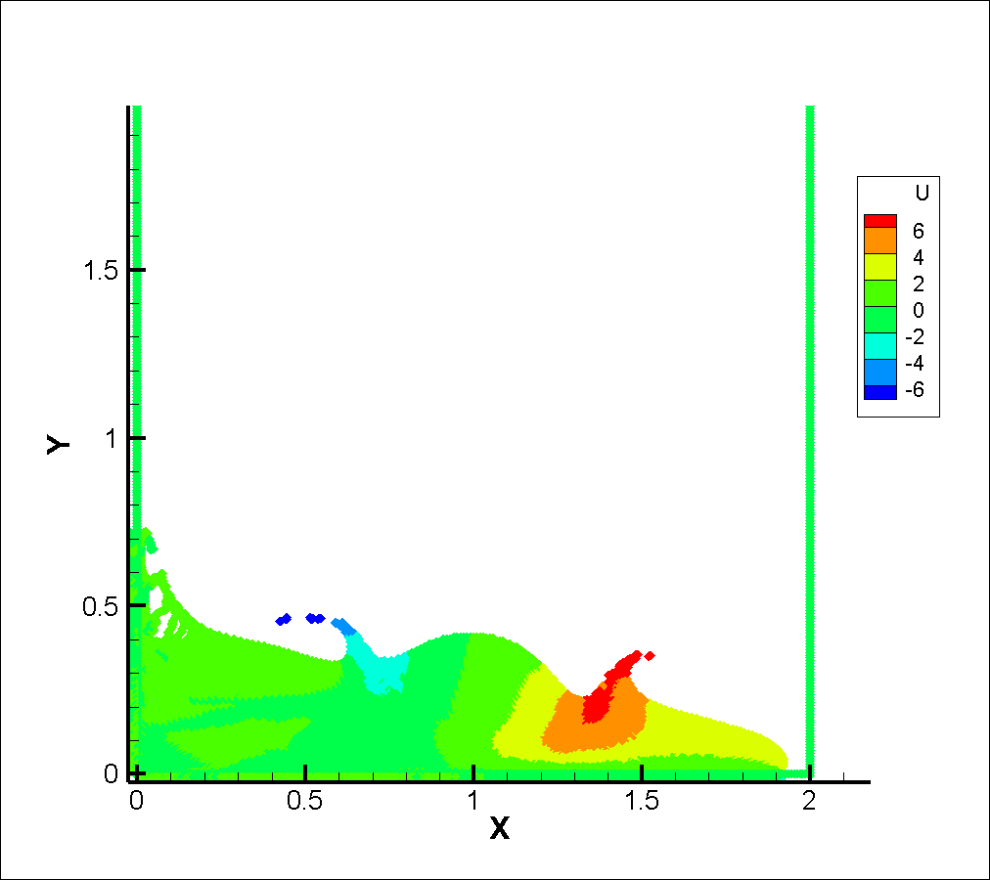 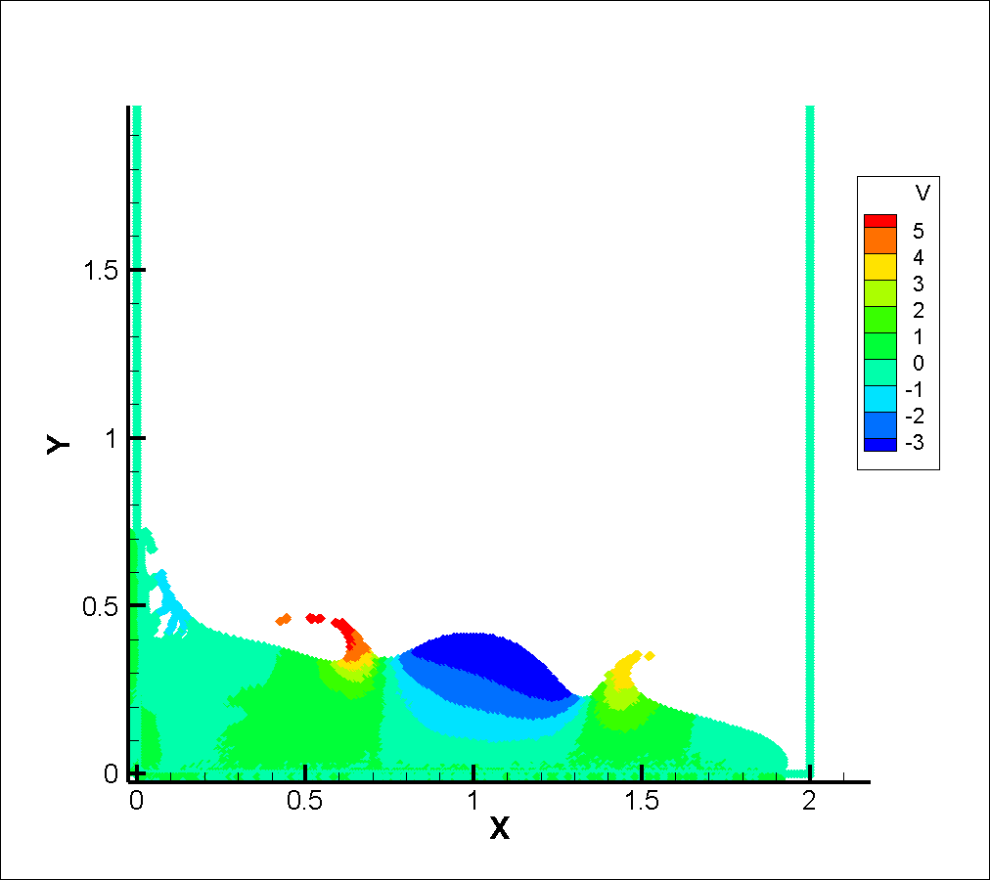 آنچه در این کد خواهید آموخت
1- نحوه ی گسسته سازی معادله ناویر استوکس در ورش SPH
2- نحوه ی پیاده سازی کد SPH تراکم ناپذیر
3- توزیع ذرات مجازی و موریس برای شبیه سازی جامد
4- نحوه اعمال شرط مرزی دیواره
6-استفاده از روش SPH برای شبیه سازی جریانهای پیچیده با مرز متحرک مانند سطح آزاد و فروافتادن قطره در داخل جریان آب
نکات و الزامات
1- این  برنامه در همه نسخه های کامپایلرهای فرترن قابل اجراست.
2- خروجی ها در همه نسخه های Tecplot قابل مشاهده است
3- آشنایی با  روش SPH
4- آشنایی با زبانFortran